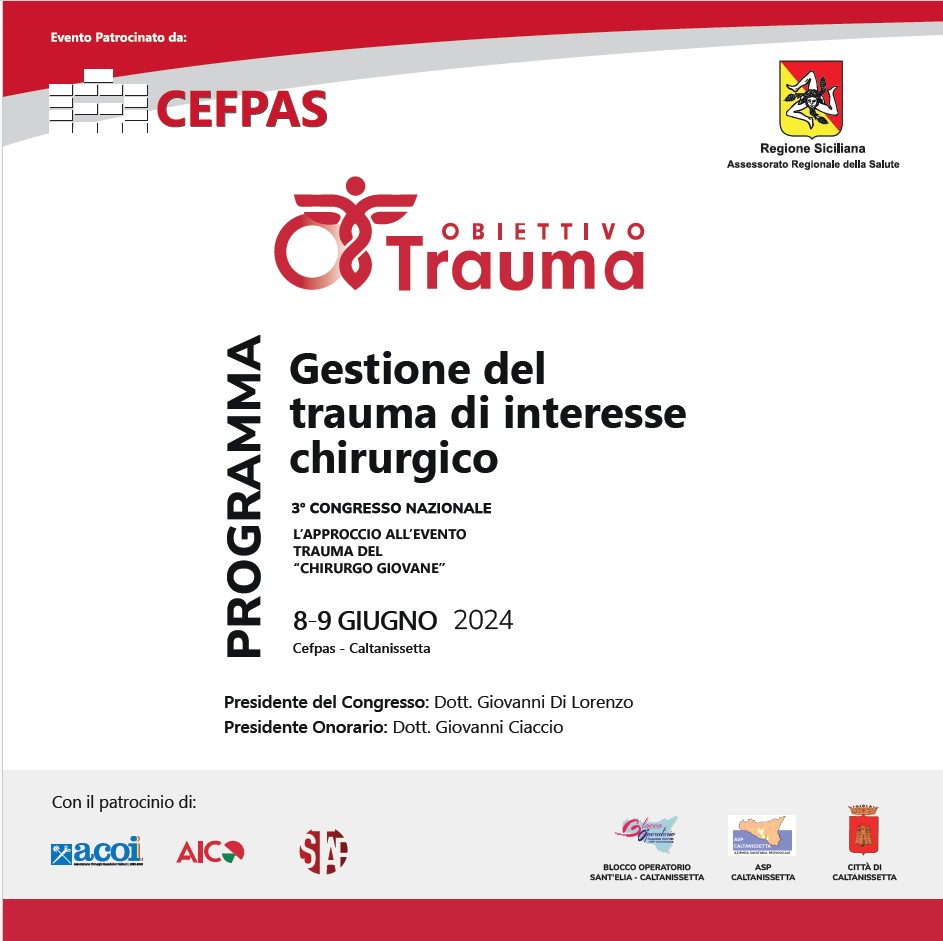 [Speaker Notes: Copertina 2]
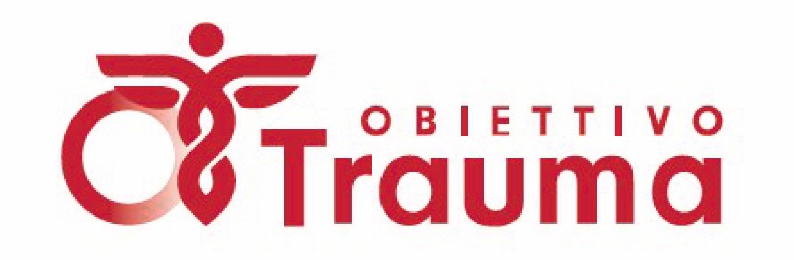 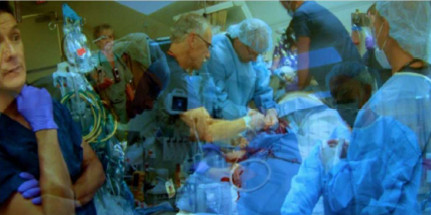 Il Trauma in Sala Operatoria
Un percorso assistenziale complesso
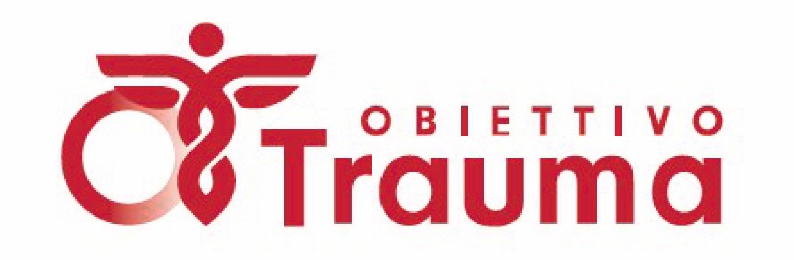 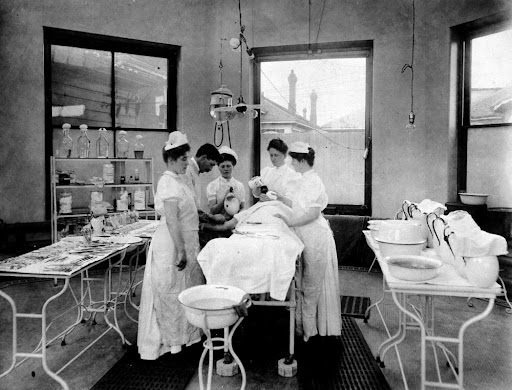 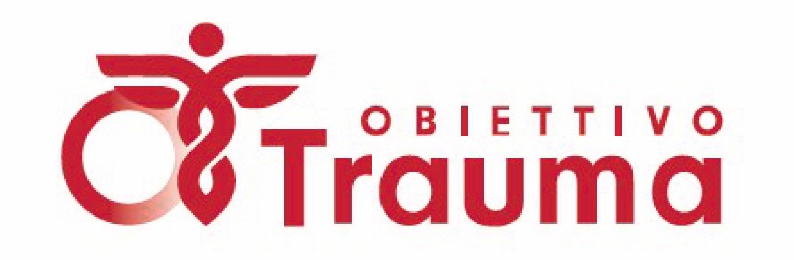 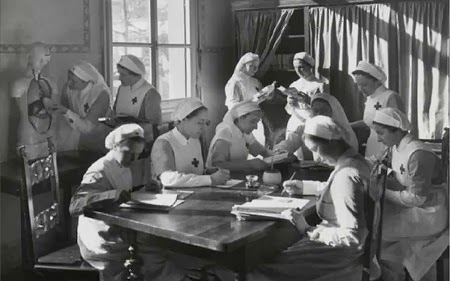 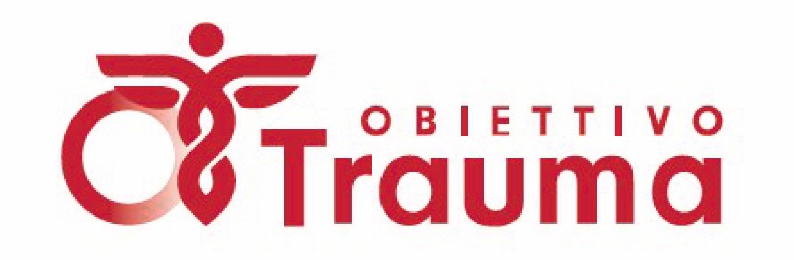 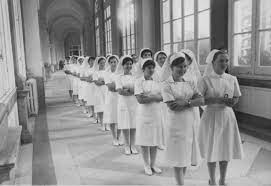 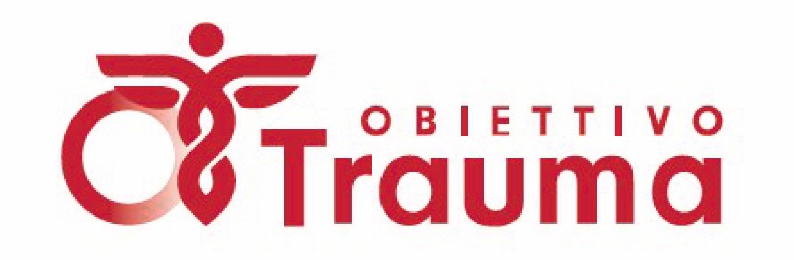 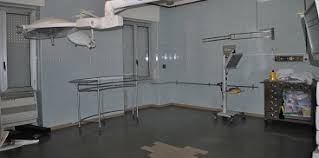 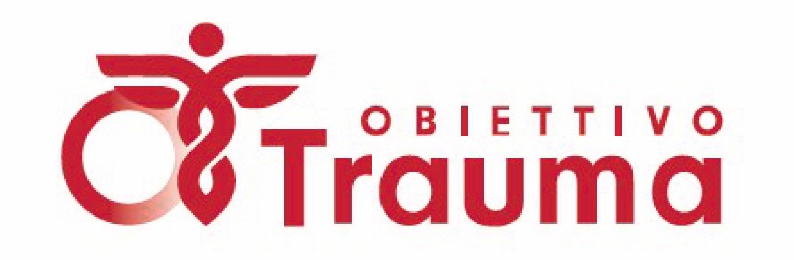 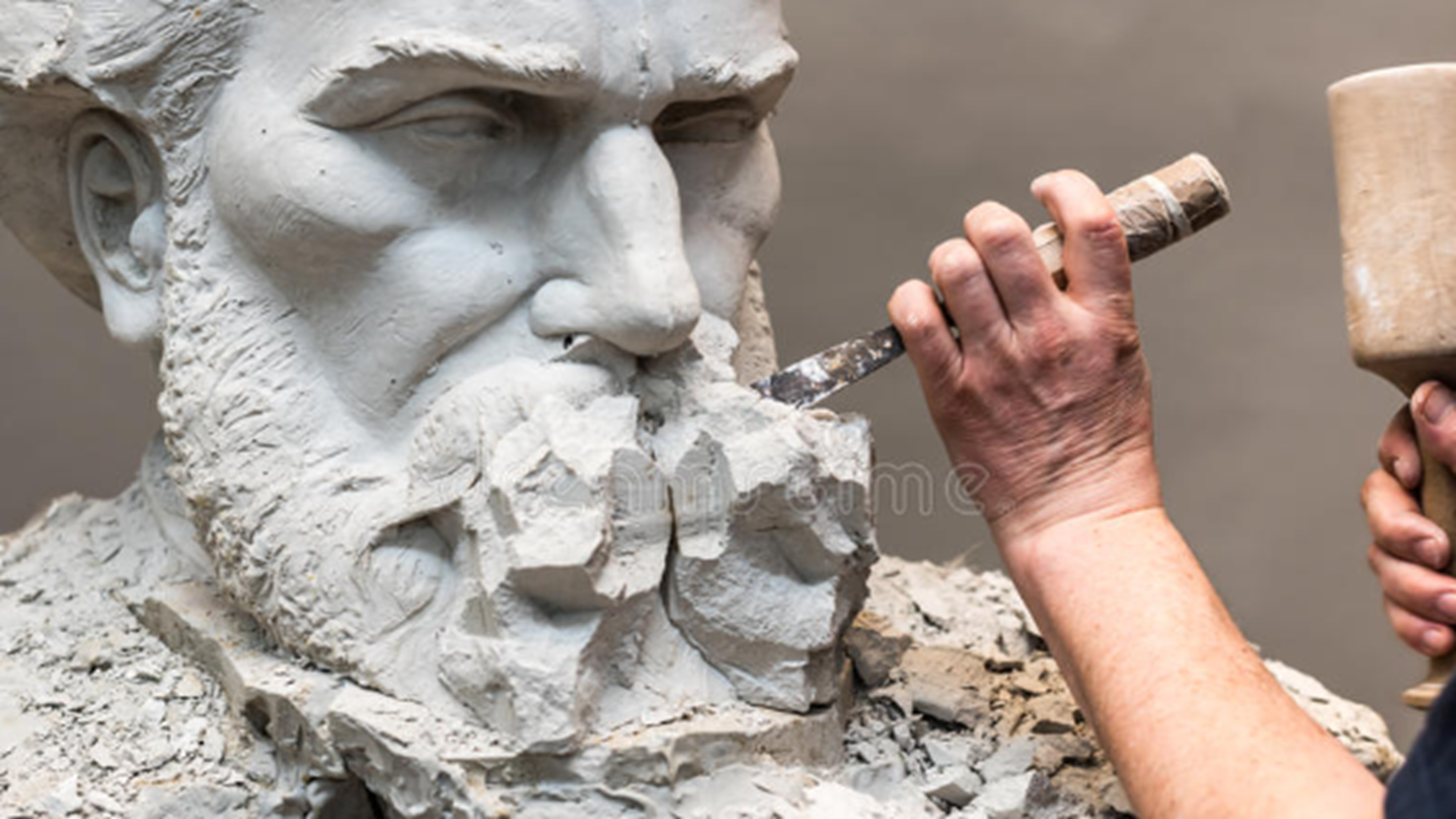 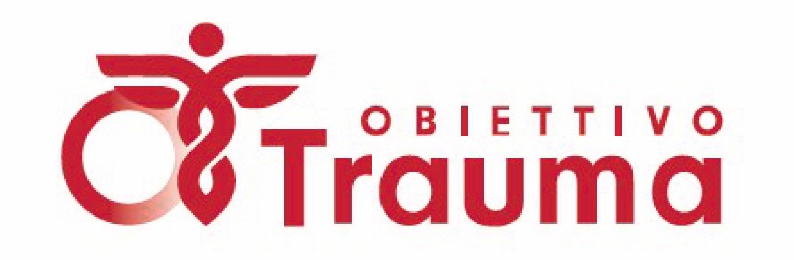 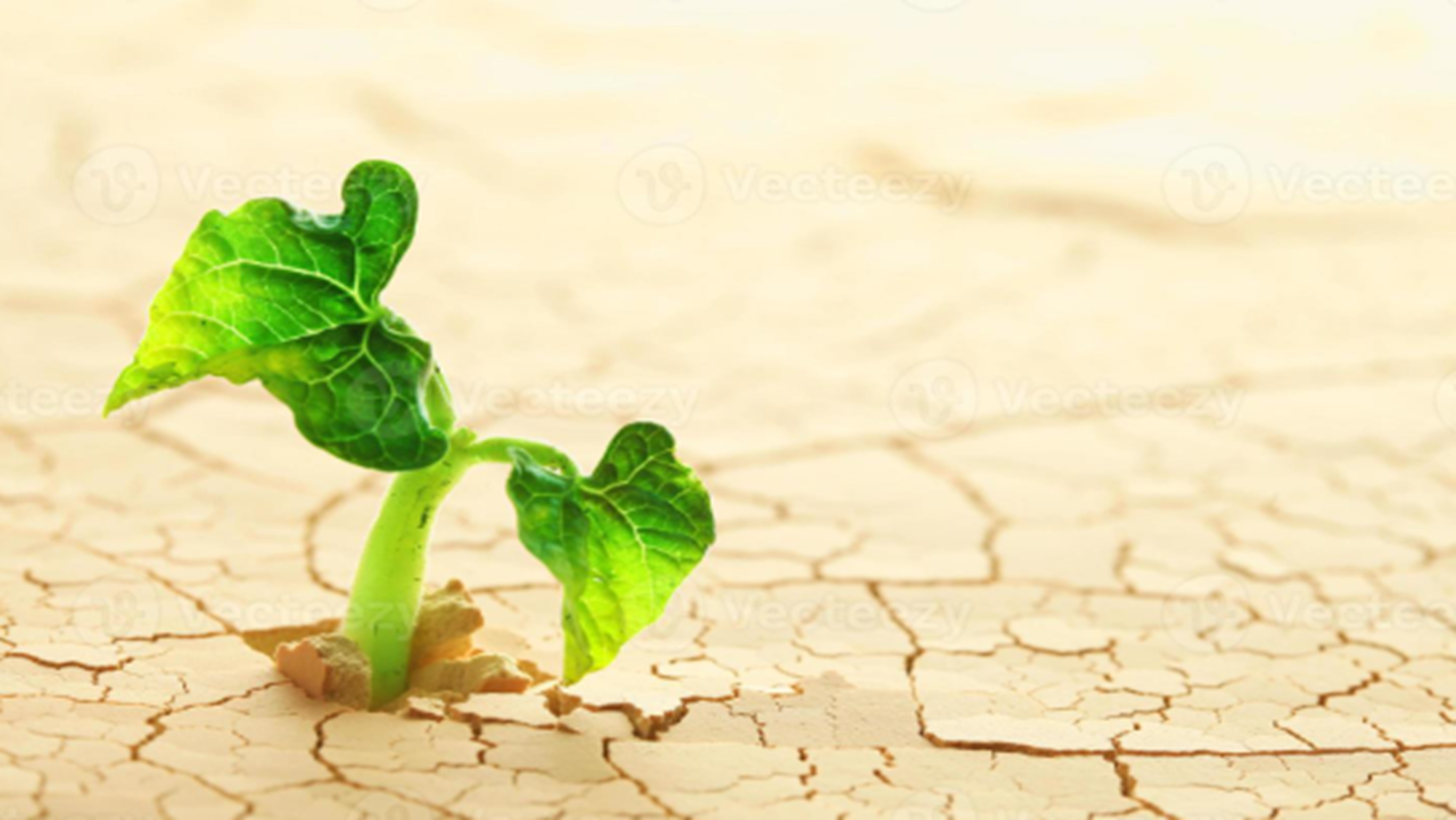 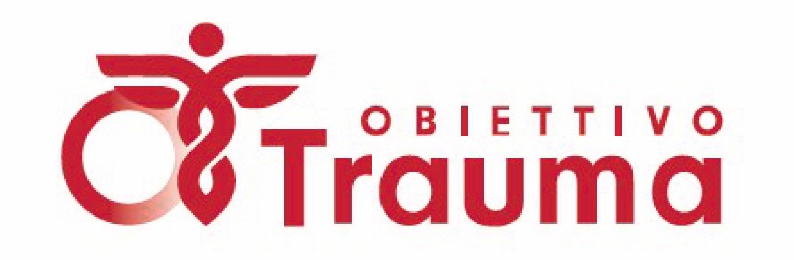 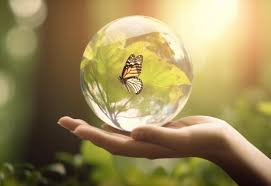 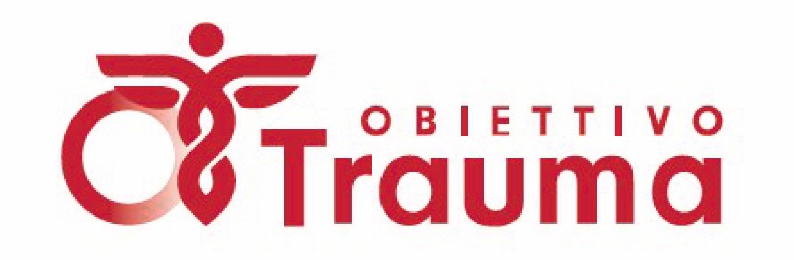 La competenza
Barnett (1994) ha associato le competenze all’assunzione di comportamenti non predisposti in situazioni imprevedibili ed inaspettate: la capacità di affrontare le situazioni nuove in modo creativo è assunta come la caratteristica che contraddistingue la persona competente
Sapere
Conoscenza
Saper essere 
Caratteristiche personali
Saper fare 
Abilità
[Speaker Notes: Pagina Descrittiva]
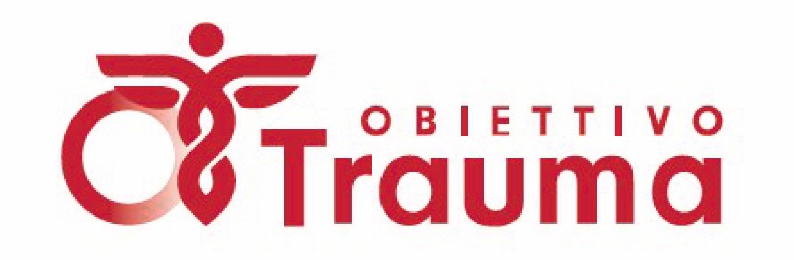 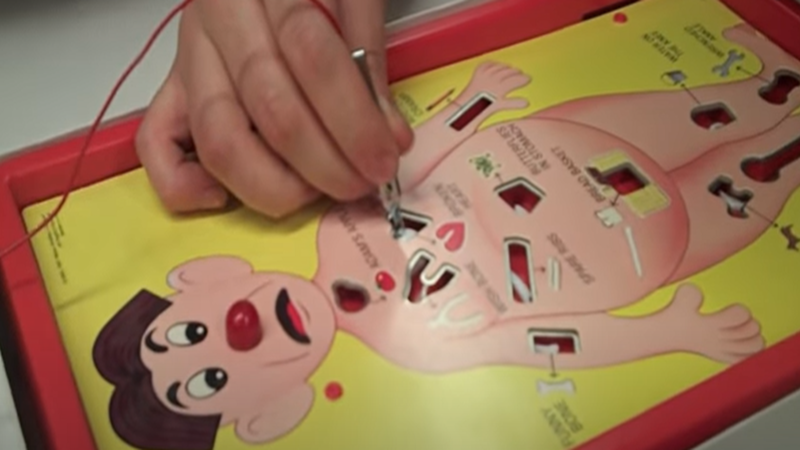 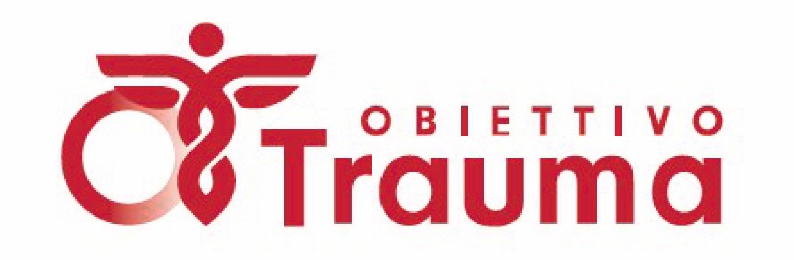 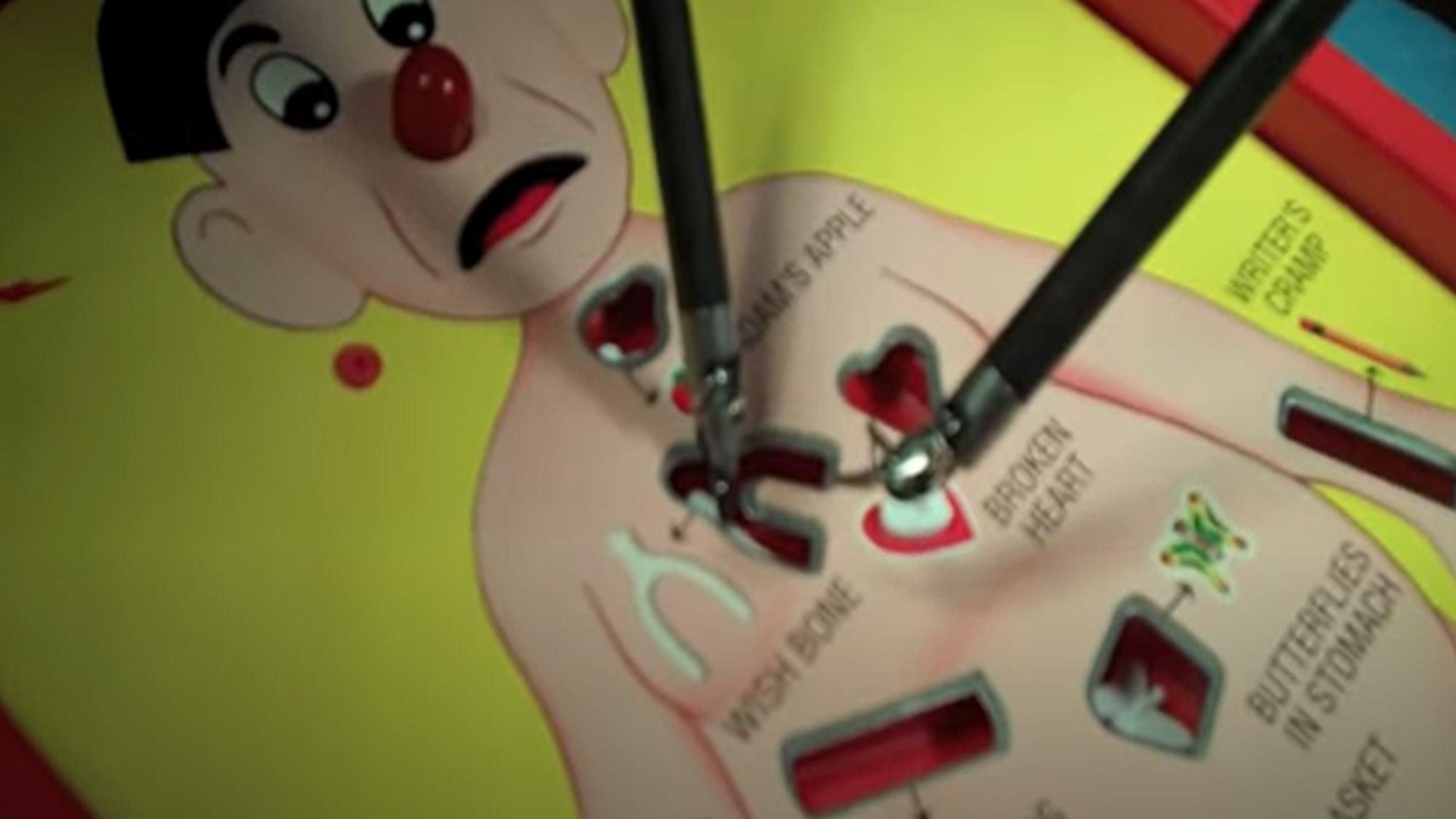 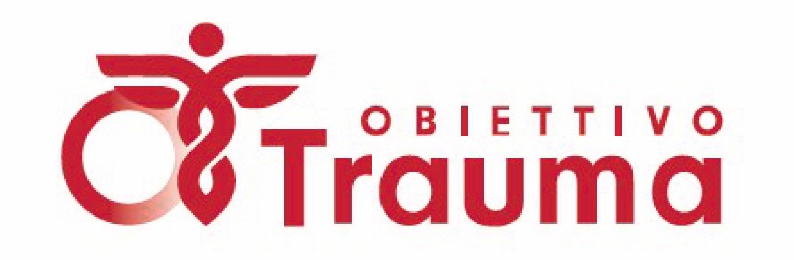 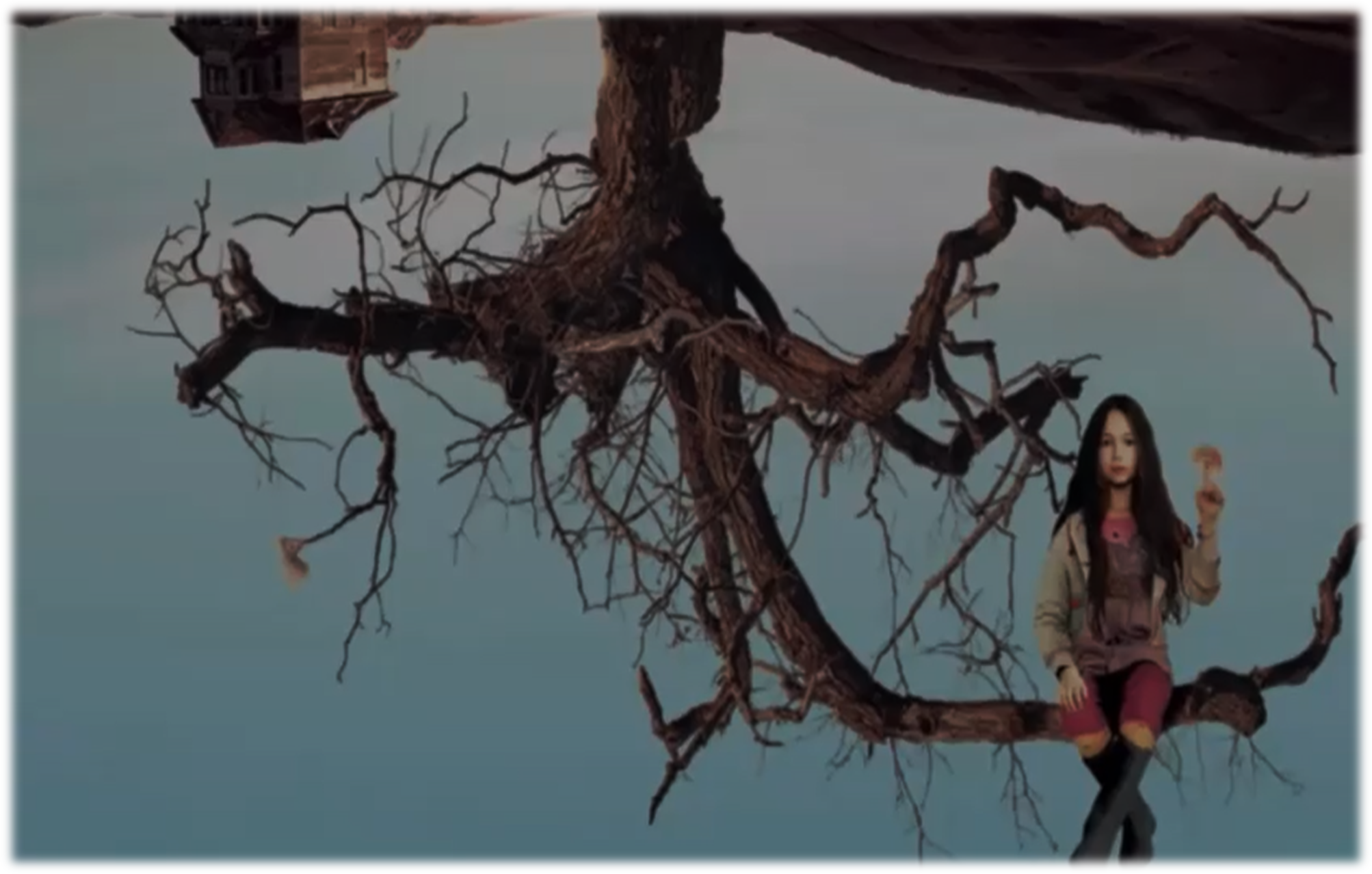 [Speaker Notes: Pagina Descrittiva]
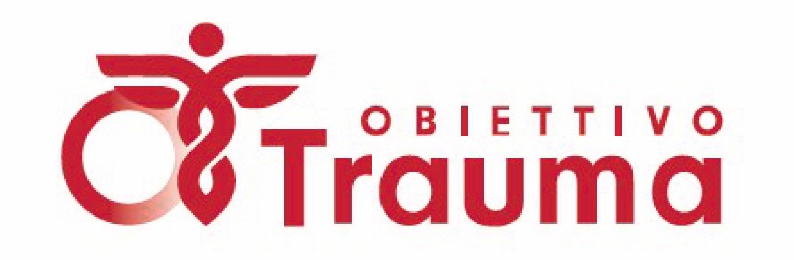 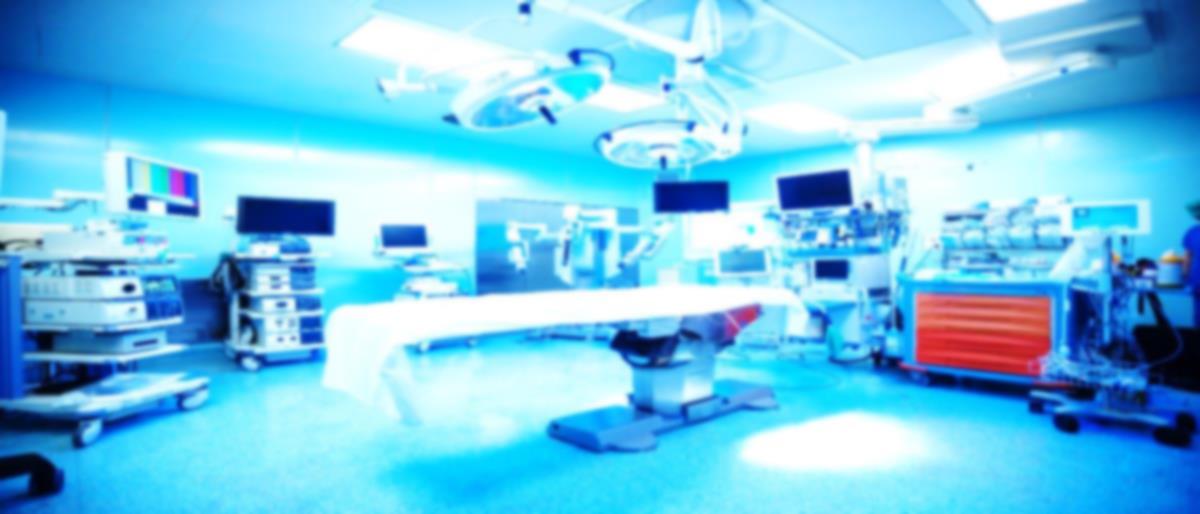 Sale Operatorie dedicate
Percorso dedicato
Personale dedicato
Attrezzatura/Tecnologia dedicata
Team
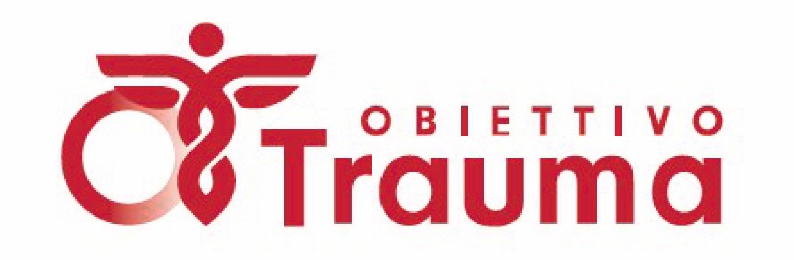 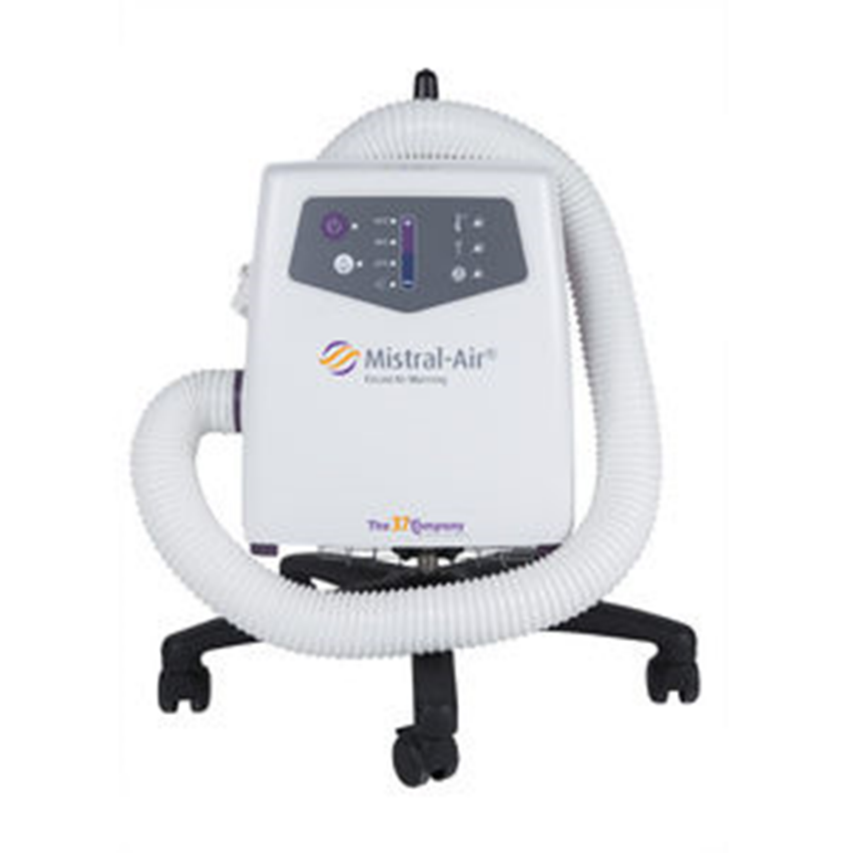 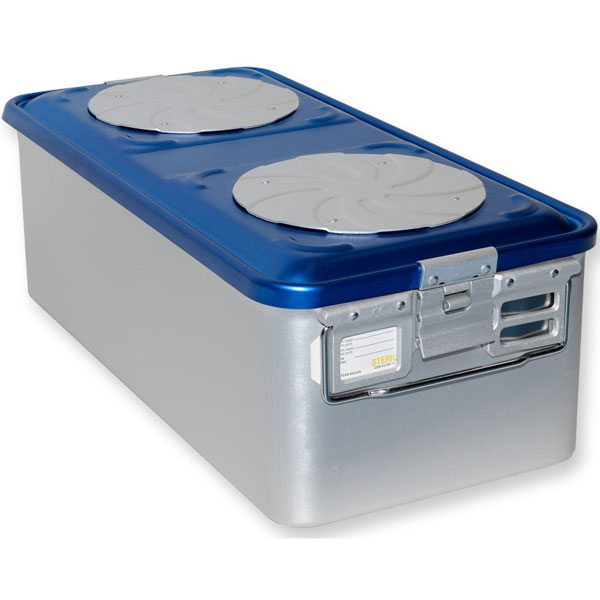 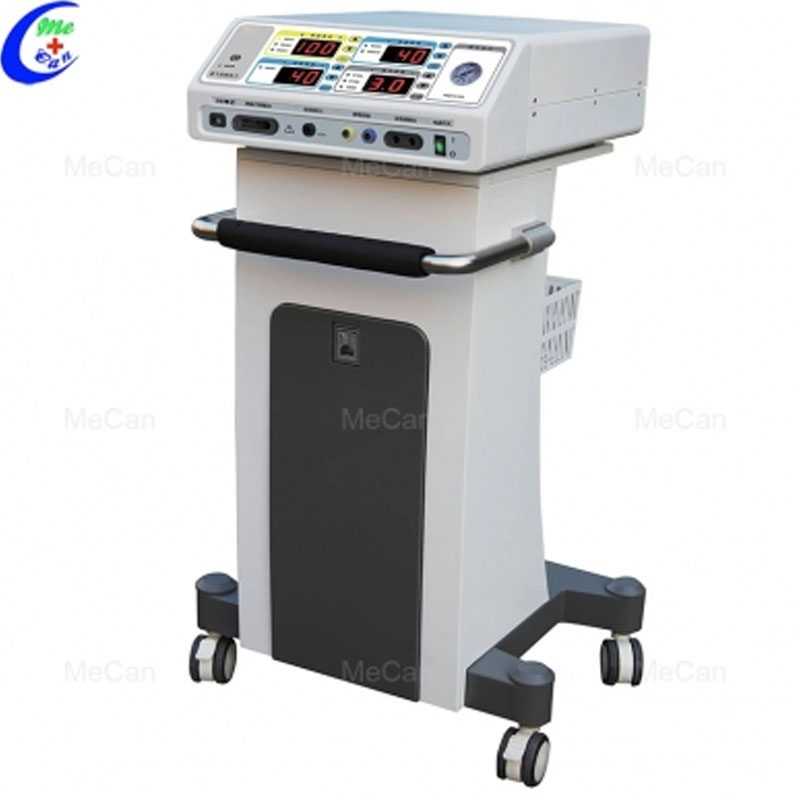 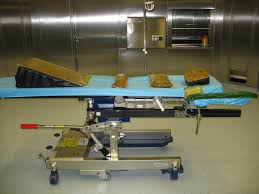 PRESIDI….TECNOLOGIA
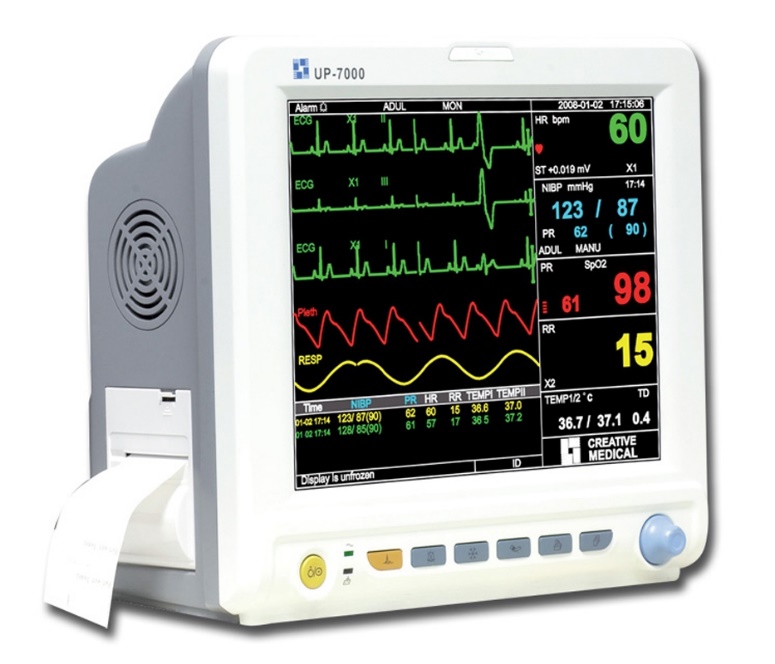 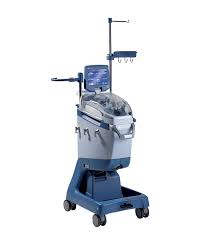 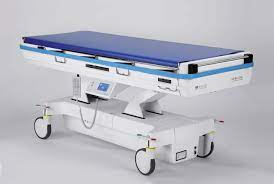 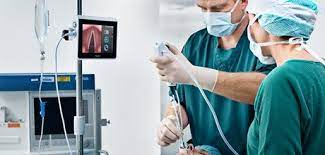 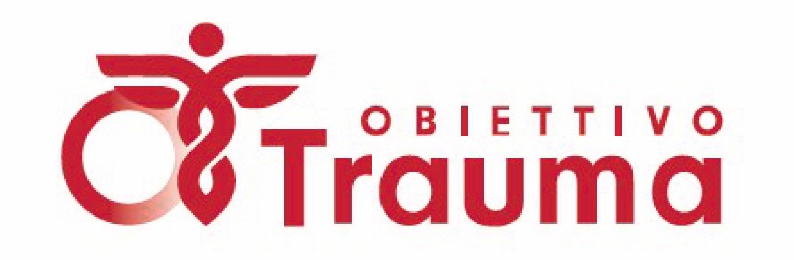 …..variabilità delle situazioni/casi….
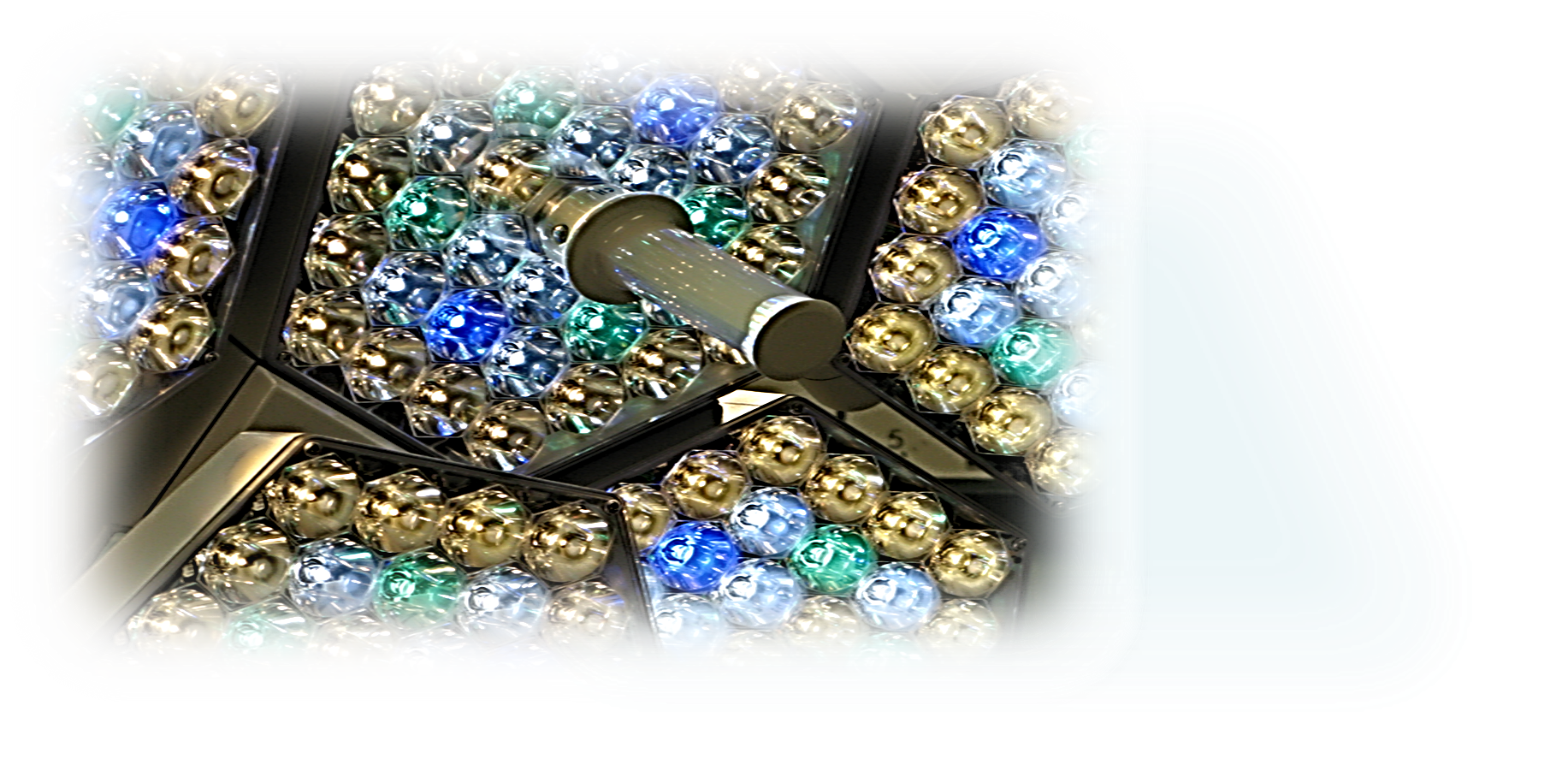 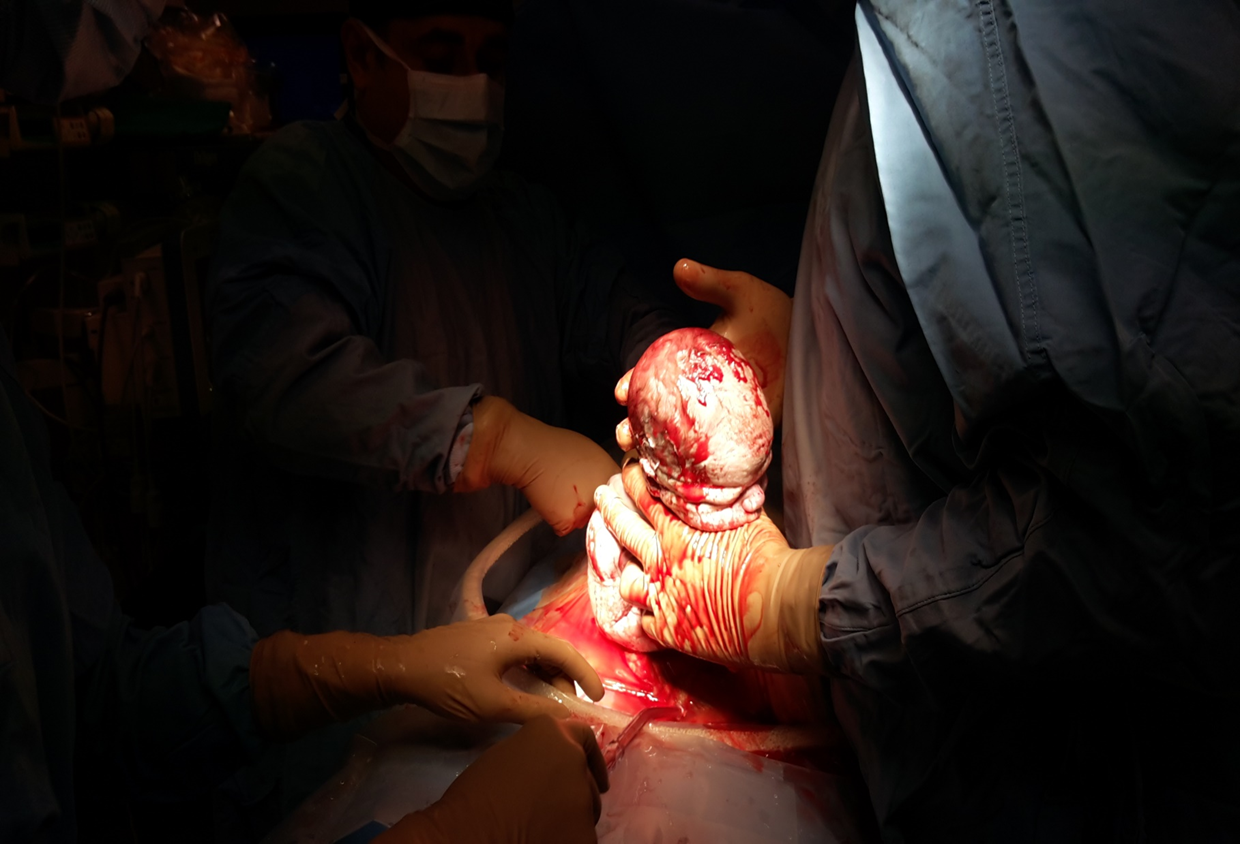 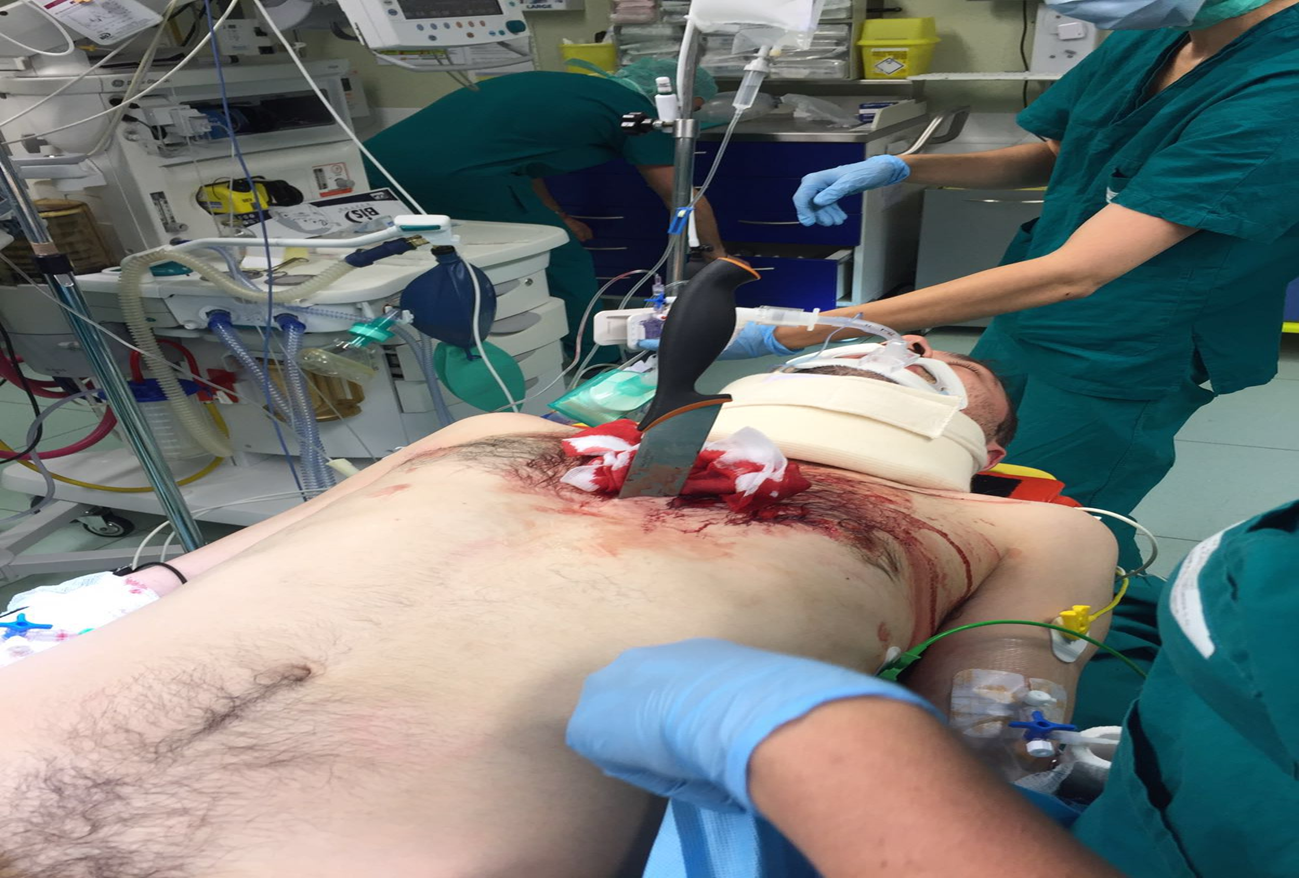 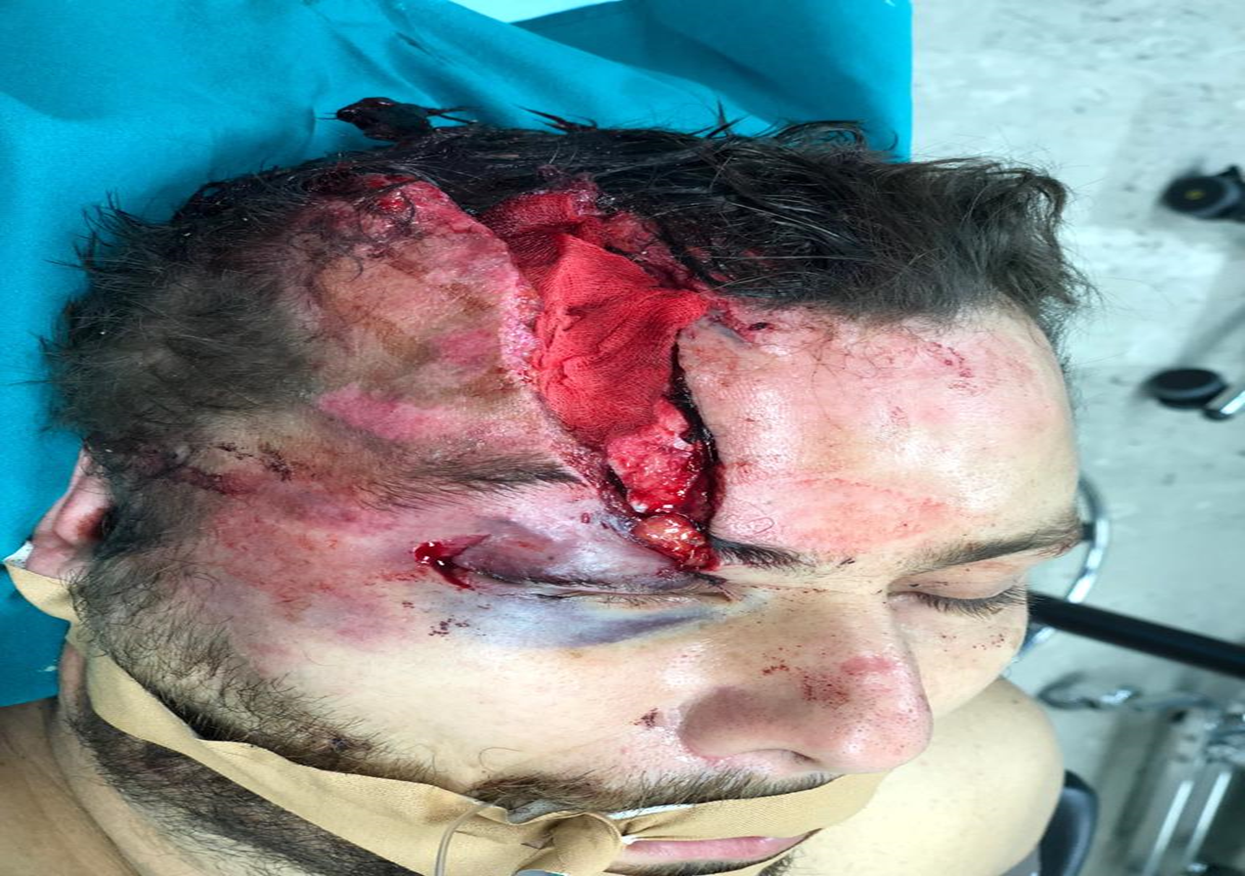 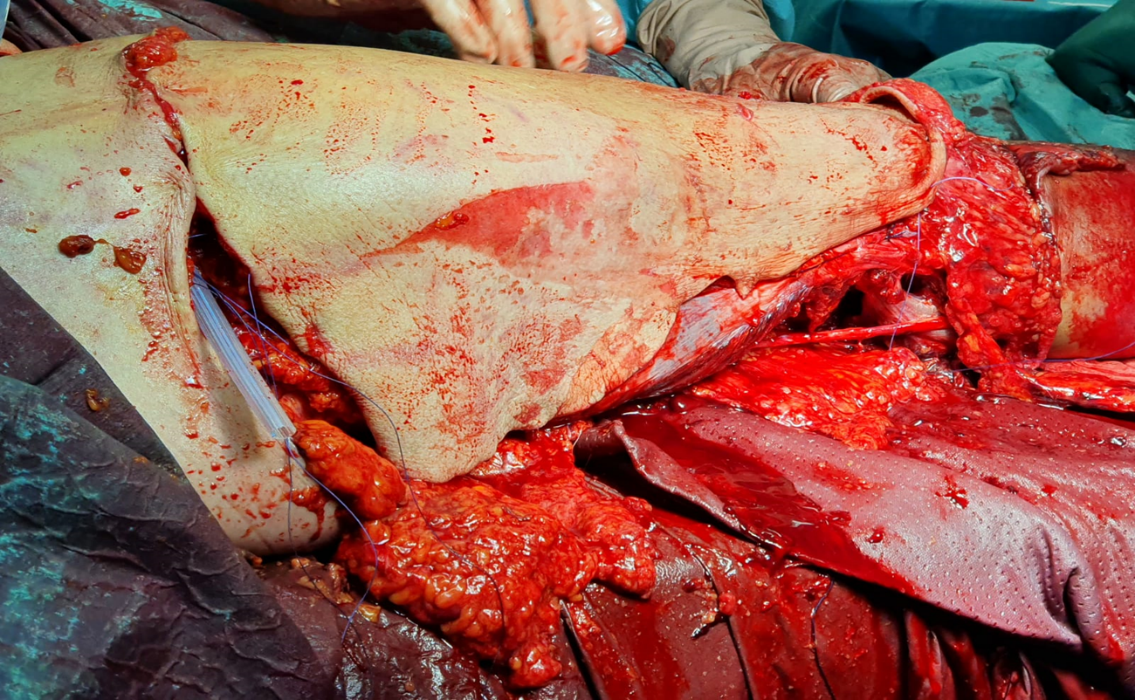 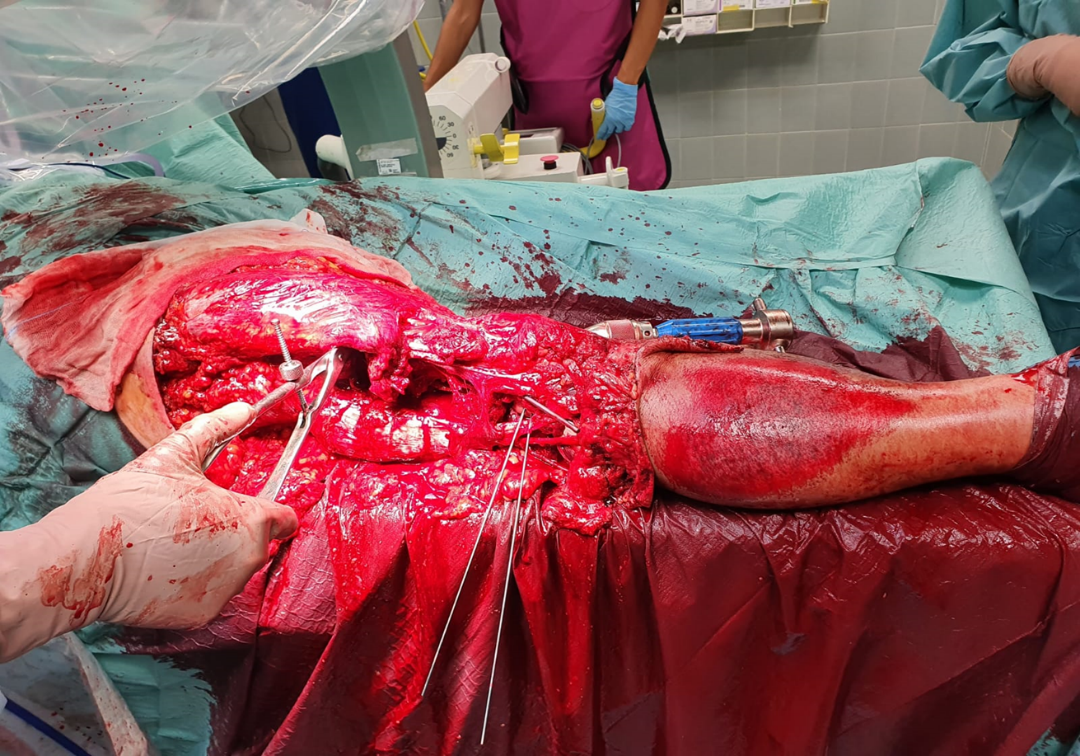 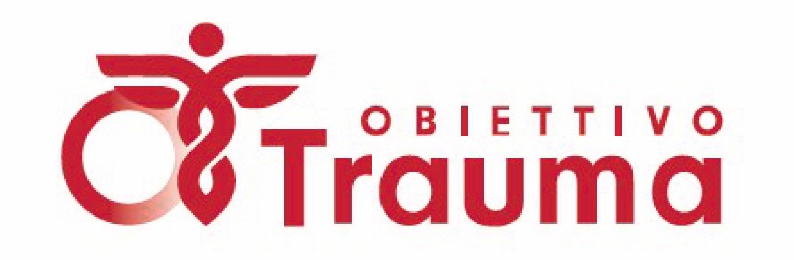 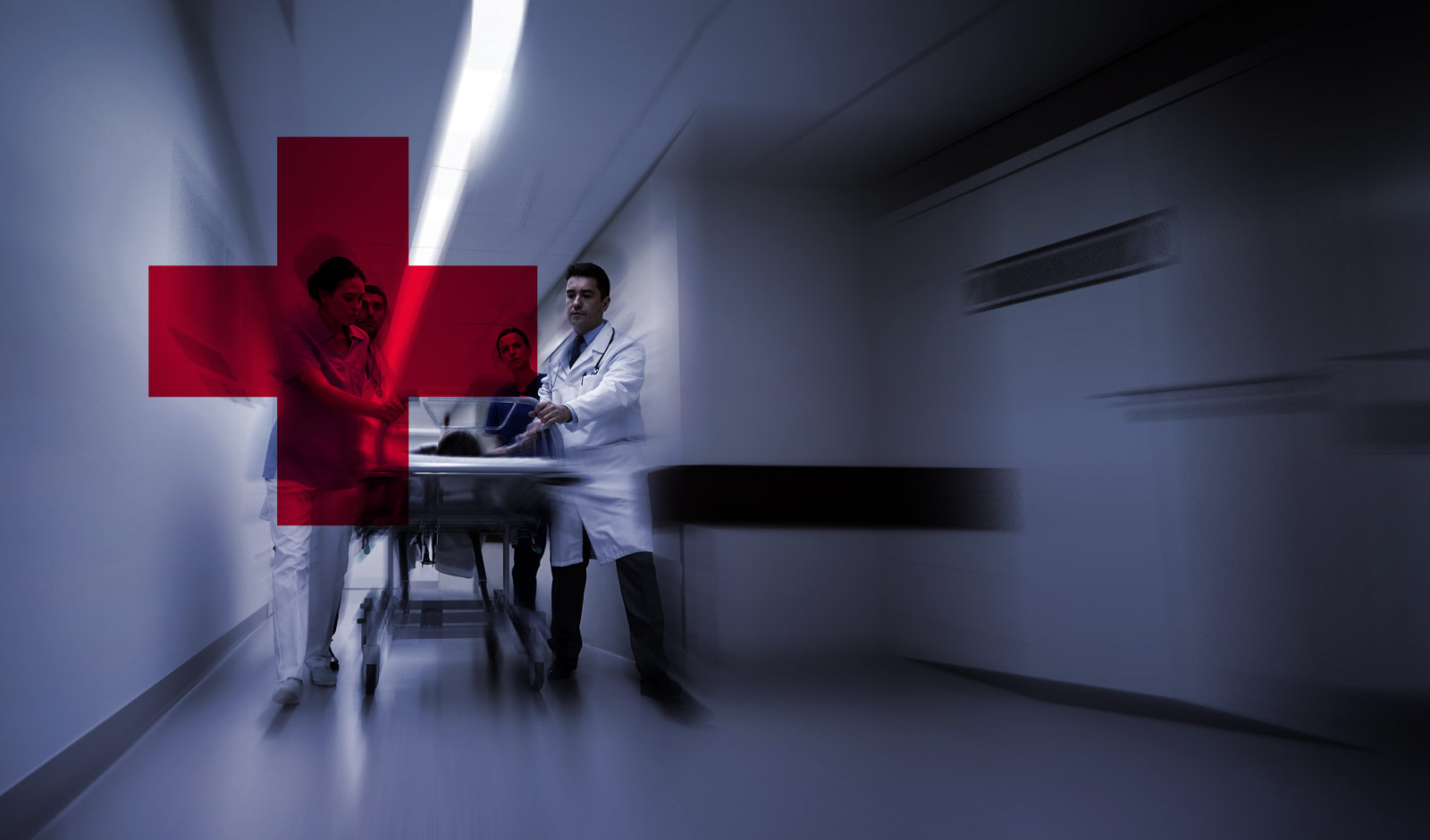 PARTENZA PAZIENTE DAL PS/RIANIMAZIONE
CHIAMATA/COMUNICAZIONE/ALLERTA
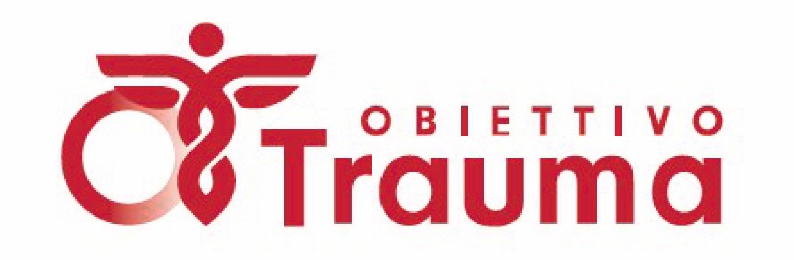 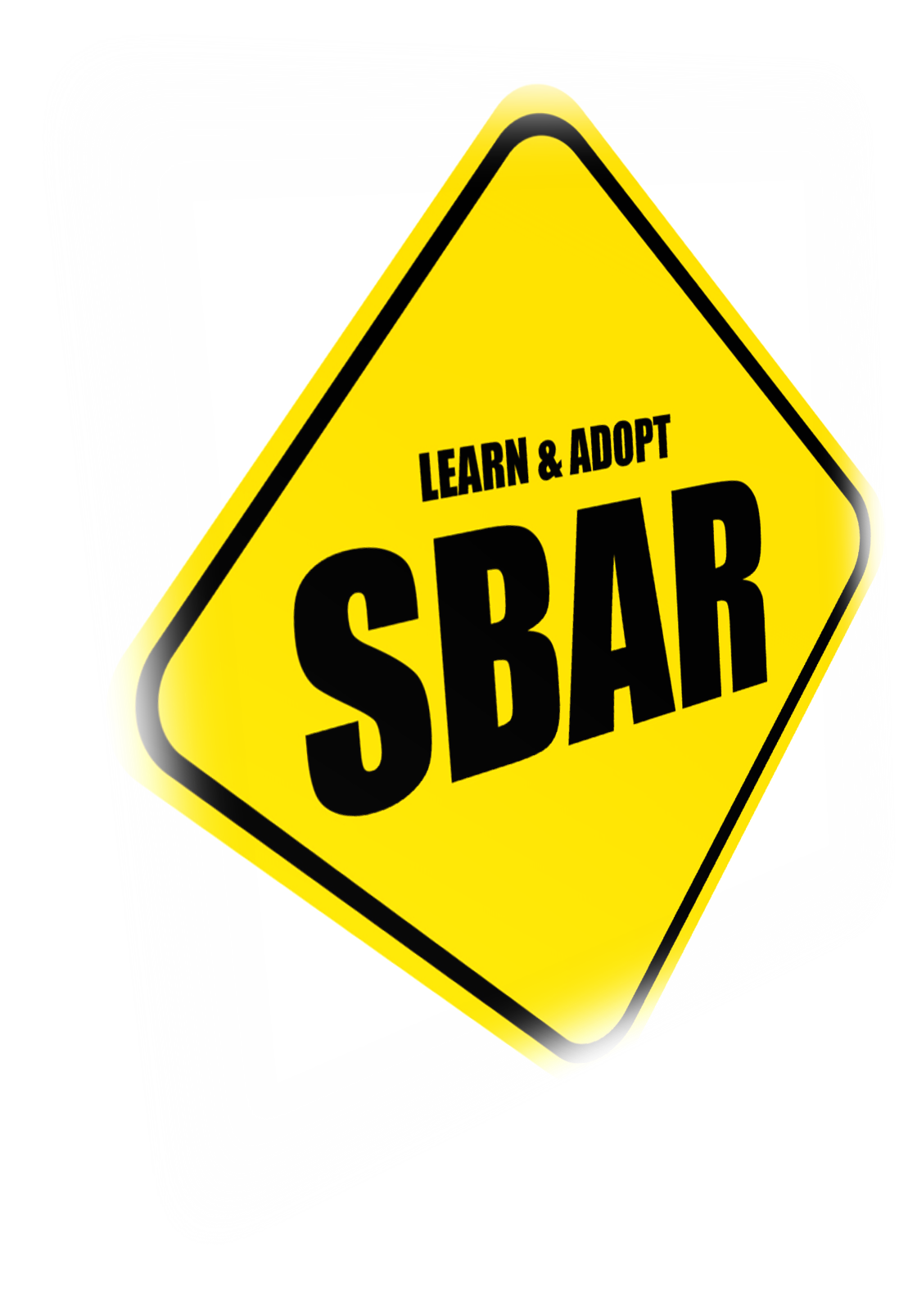 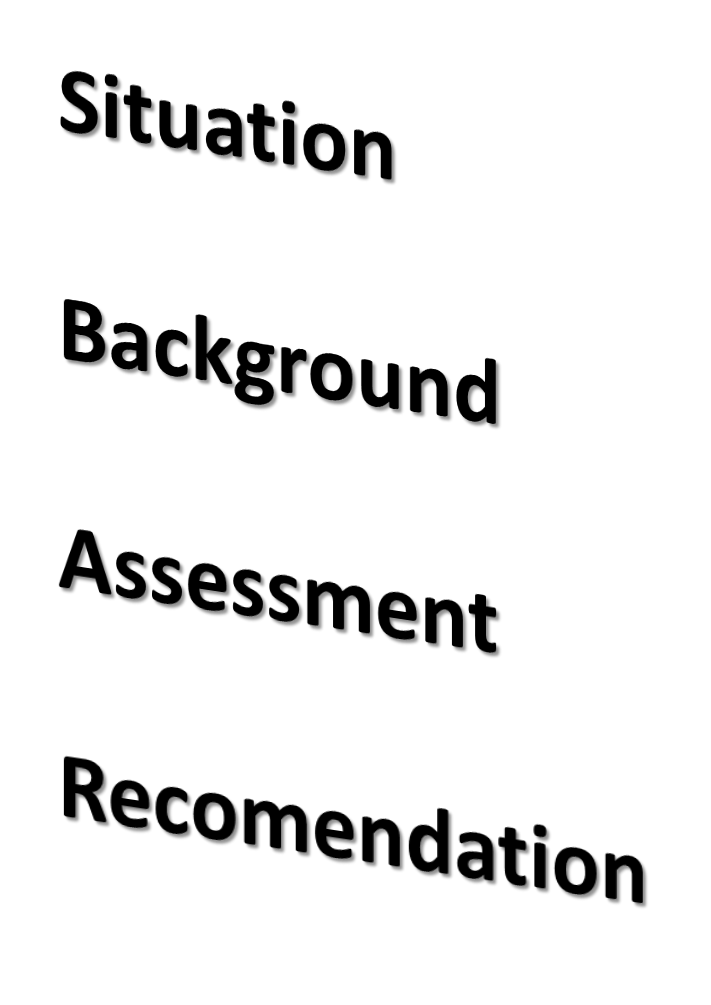 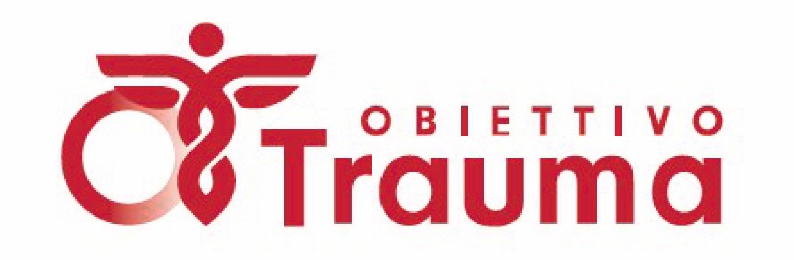 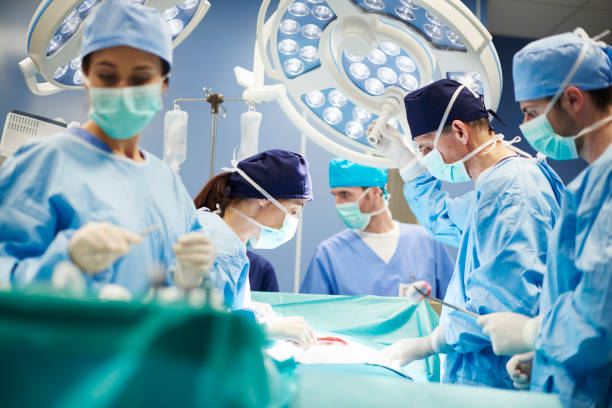 Team leader
Attivazione Sala - Equipes
MULTIDISCIPLINARIETA’ – MULTIPROFESSIONALITA’
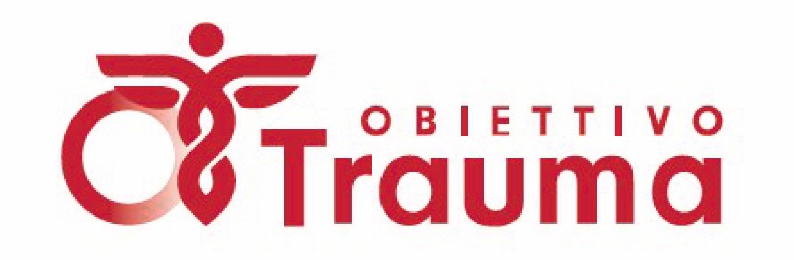 ASSOCIAZIONE ITALIANA INFERMIERI CAMERA OPERATORIA
IL RUOLO 
di una 
SOCIETA’ SCIENTIFICA
A.I.C.O.
Formazione  della Comunità Scientifica Infermieristica
di SALA OPERATORIA
e di Area Chirurgica
[Speaker Notes: Copertina 2]
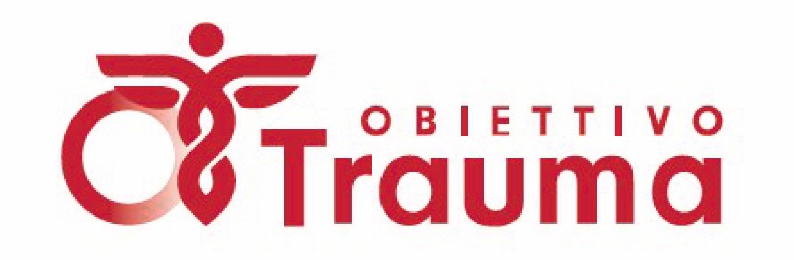 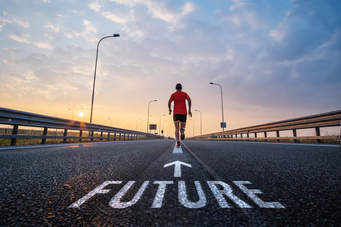 IL RUOLO 
di una 
SOCIETA’ SCIENTIFICA
A.I.C.O.
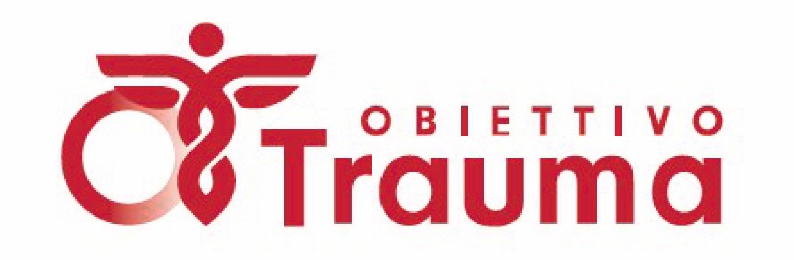 IL PROFILO DELL’ INFERMIERE SPECIALISTA DI SALA OPERATORIA
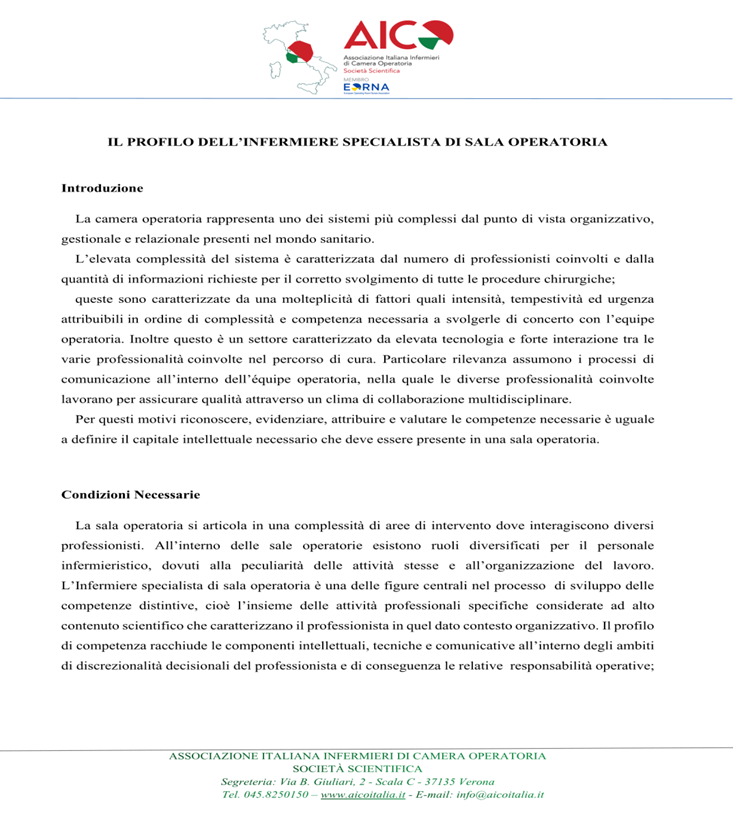 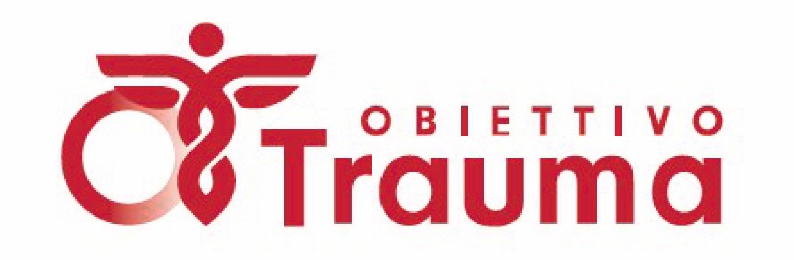 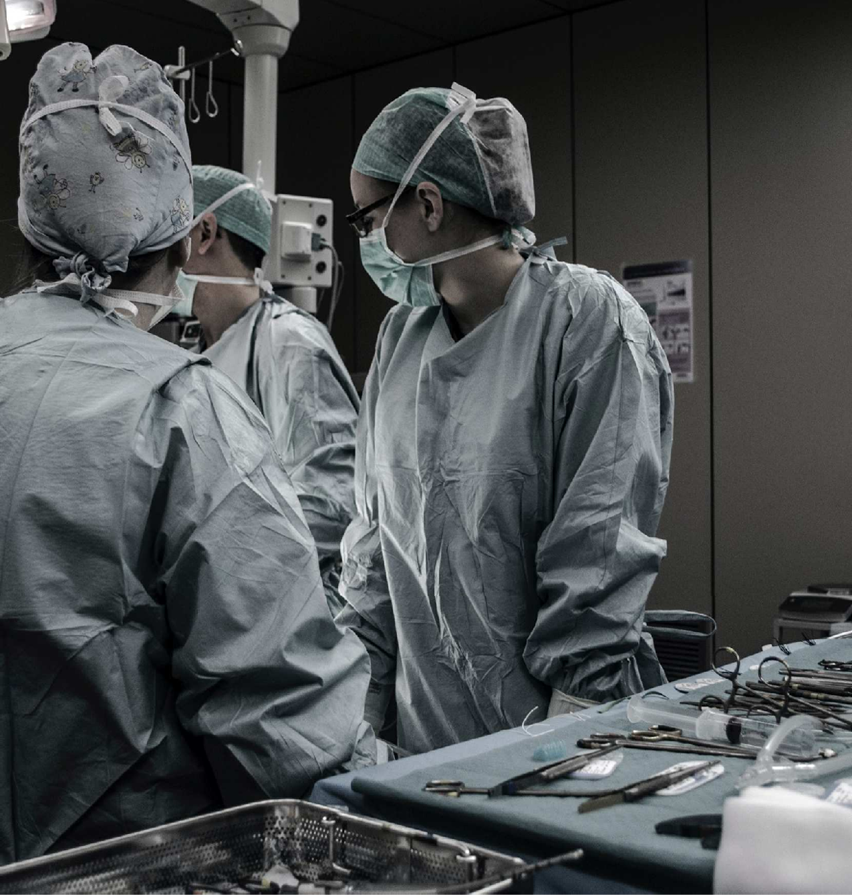 LA NOSTRA  PROPOSTA DI  CERTIFICAZIONE
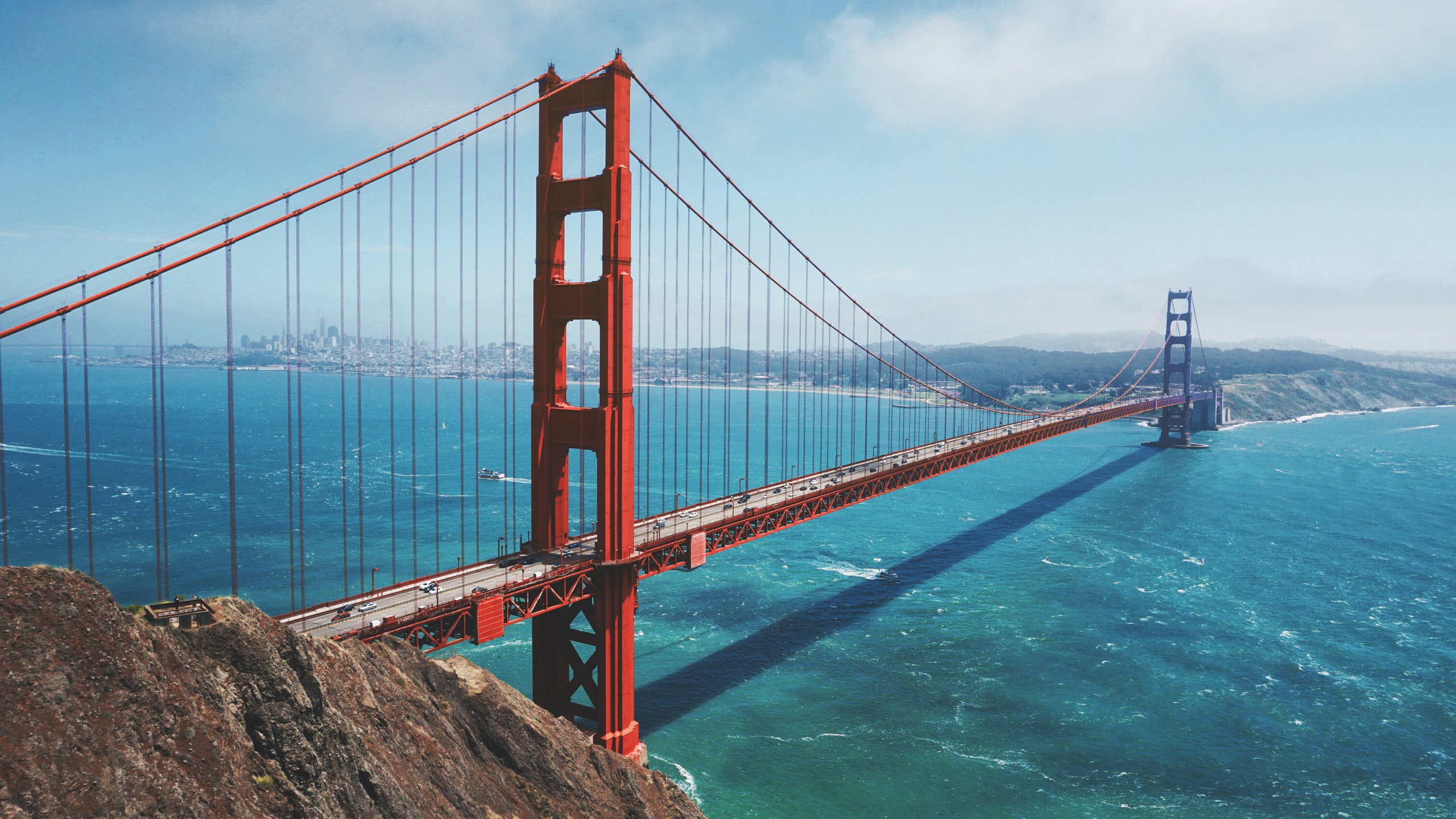 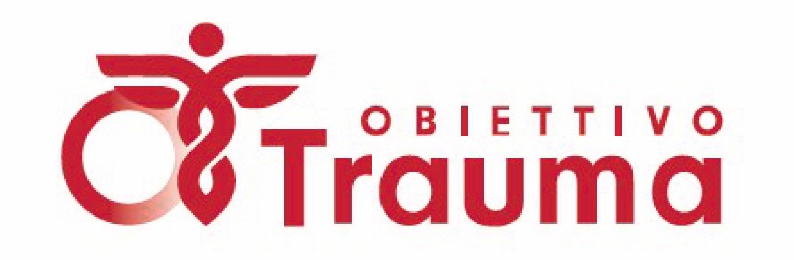 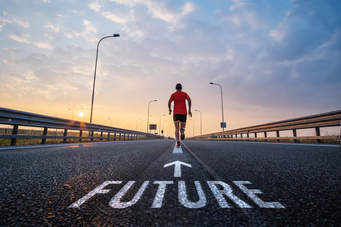 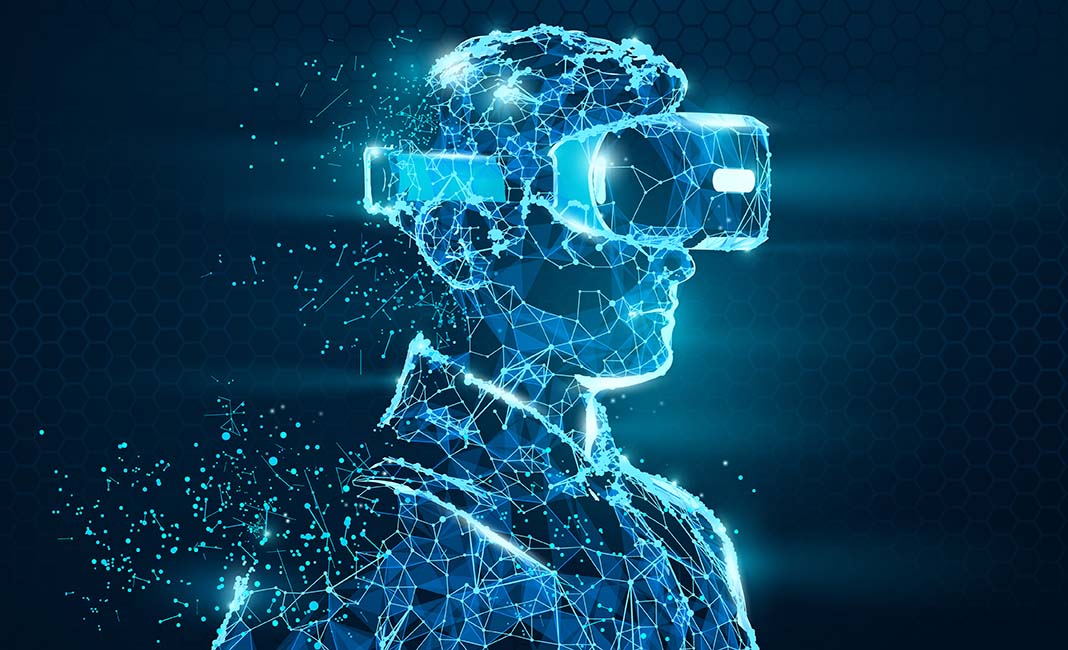 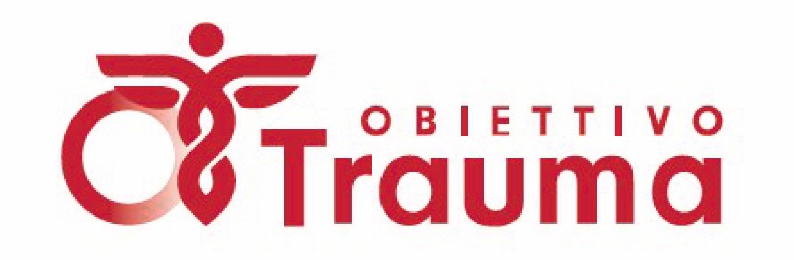 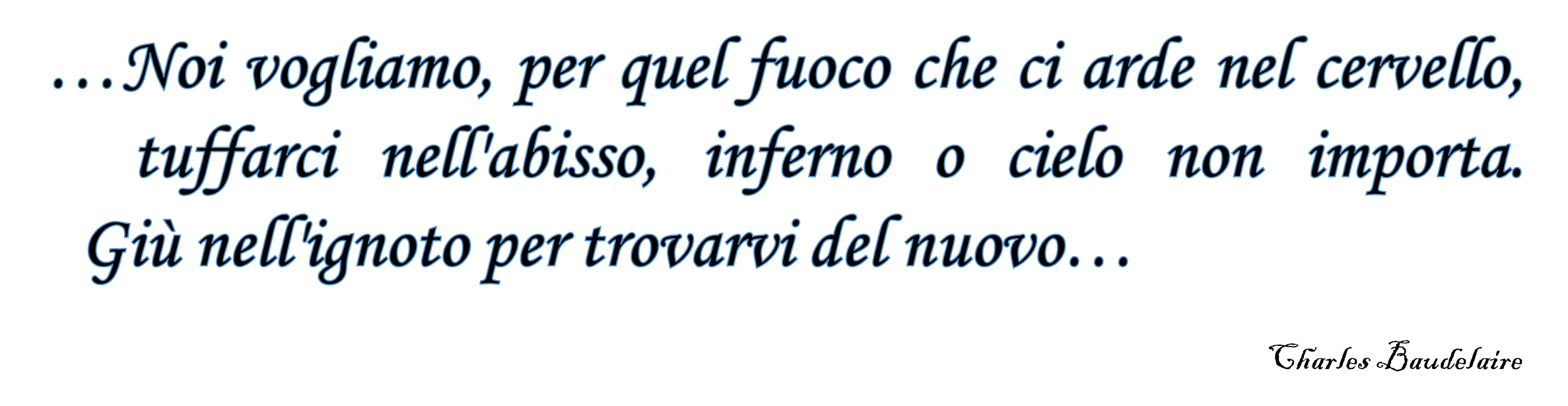 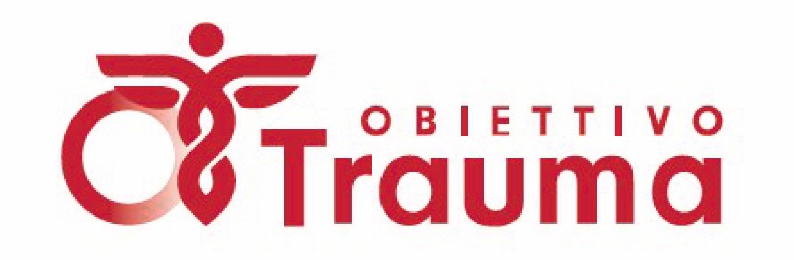 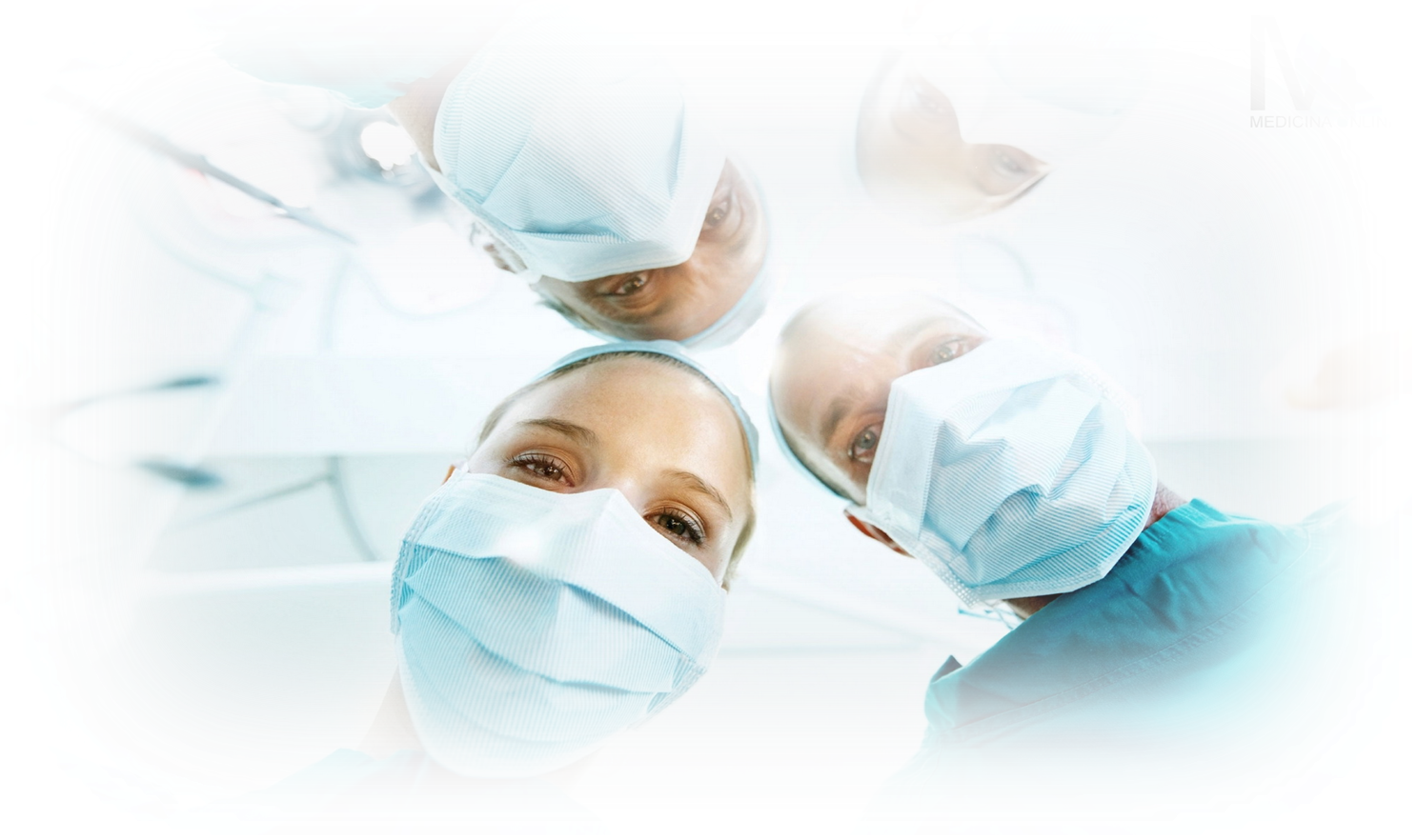 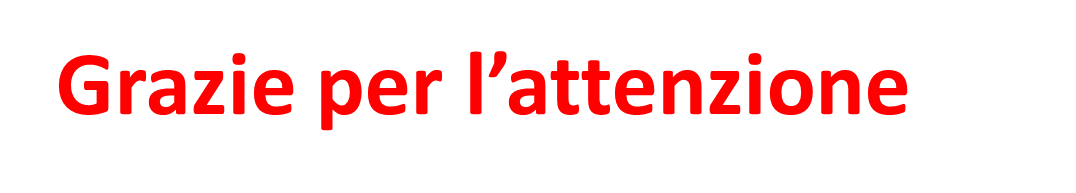